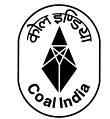 Challenges and Potential of Methane at Moonidih – A Status Review
D.GANGOPADHYAY, Director(Tech) P&P, BCCL
J.S.MAHAPATRA, Project Officer, Moonidih
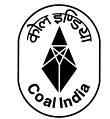 LOCATION OF MOONIDIH COLLIERY
The mine is located in South-Central part of Jharia Coalfield in 
    Dhanbad district of Jharkhand state.
 
  Dhanbad Railway Station is about 10 km from the mine. Dhanbad-Chas 
     section of National Highway passes through North-western part of 
     Moonidih. Birsa Munda Airport, Ranchi is the nearest airport at a distance 
     of about 170 Km.

 The area lies between latitudes 230 42’47” to 23045’42”N and  
    longitudes 86o19’ 21” to 86o22’26” E.
Boundaries of the Mine

           North & North East     :    Pootkee Balliary Project 	
           South & South West   :    Damodar River/ Parbatpur Block
           East                          :    Bhagaband Block/ Tata leasehold
           West                         :    Kapuria Block/ Jarian Nala
[Speaker Notes: Kakatiya longwall project]
MOONIDIH
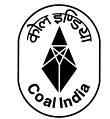 PROJECT BACKGROUND
This mine was designed in early 1960’s by Polish Consultants under  Technical Collaboration for horizon mining system to produce coking coal from seams XVIII to XV Bottom for a production capacity of 2.1 MTPA. 

It is the first mine in India to introduce fully mechanized Self-advancing Powered Support Longwall technology in the year 1978. 

This mine has achieved the production level of 1.2 MTPA in the FY -1989.

The infrastructural facilities for production are fully developed including pit head washery.
SURFACE
RL = 185.39M
[Not to Scale]
7.40m
404.34m
4.16m    ( 432.39 – 436.55m)
XVIII SEAM
47.98m
XVII TOP SEAM
0.33m    ( 463.88 – 464.21m)
RMR – 49
Rock Load – 4.19
30.84m
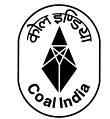 XVII BOTTOM SEAM
1.42m    ( 495.05 – 496.47m)
RMR – 58
Rock Load – 2.50t/m2
95.06m
2.93m    ( 591.33 – 594.46m)
XVI TOP SEAM
RMR –56.67
Rock Load – 2.67t/m2
141.03m
XV TOP SEAM (COAL)
2.19m    ( 735.49 – 737.57m)
0.54m
3.61m    ( 738.02 – 743.63m)
XV BOTTOM SEAM (COAL)
RMR – 37.4
SEAM SEQUENCE
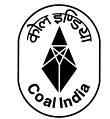 Present Status
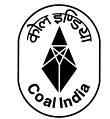 Technical parameters of the Outlets
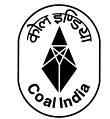 TECHNICAL INFORMATION OF MAIN MECHNICAL VENTILATOR
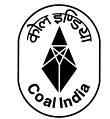 Methane & Moonidih
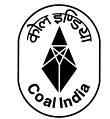 Make of Gas at MoonidihDegree of Gassiness at Moonidih
The gassiness of the seams at Moonidih Underground Project (XVIII to XV) is Degree – III.
 
(“Gassy seam of degree – III“ means a coal seam or part thereof lying within the precincts  of a mine not being an opencast working in which the rate of emission of inflammable  gas  per tons of coal produced  exceeds ten cubic meters).
 
Methane gas blowers have been encountered at various places while working XVIII, XVII Top, XVII Bot., XVI Top and XVI Comb. Seam at Moonidih Underground Project.
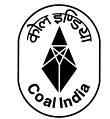 In-situ Gas Contents
The report of three bore holes  in different seams suggest following facts:
It shows that gas content of XVI top seam is about 8- 10 cum/ton and XV seam is about 15 cum/ton.
With increase of depth, gas content also increases.
It has also been observed that, gas emission increases as we move towards Singra Sector which is towards dip side of property.
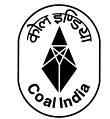 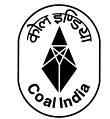 Methane in sealed off area
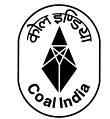 Sealed off areas in Moonidih Mine
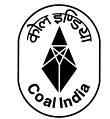 Methane in sealed off area XVIII Seam
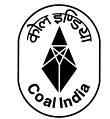 Methane in sealed off area XVI TOP Seam
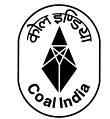 Methane in sealed off area XVI Bottom Seam
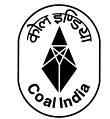 Methane in sealed off area XVII Seam
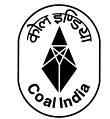 PRESENT MINING OPERATIONS
Seam XVI T
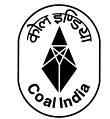 Present Status of Seam XVI T
The operation of Seam XVI T has been outsourced  through a Global Bid mechanism.
The target was to achieve a production of 3.5 MTY in 5 Years by Longwall retreating with caving.
At present, Panel - D12 is being worked in this seam.
Two Roadheaders are deployed for Gate Road Development.
Gas emission  varying from 22-35 cum/Min in tail gate of D12 Panel has been observed during the extraction process.
.D-12 panel is likely to be completed by  May 2017.
PART PLAN OF MOONIDIH COLLIERY
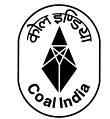 Gas Emission during depillaring by Longwall in D-12 Panel
Gas emission from goaf started after first local fall at 22 meter of face retreat  and came out through tail gate.
 Up to 300 meter gas percentage coming out from goaf was within permissible limit.
The gas percentage went on increasing and at 440 meter gas coming from goaf was more than five percent and it was up to 9 percent behind last power support in tail gate.
 After mixing with ventilation air percentage of methane in top gate return air went up to 1.7 – 2 %. 
During that time Production had to be suspended for some days owing to statutory restrictions.
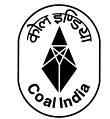 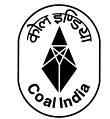 Steps taken to deal with Methane in D-12 Longwall panel
Air quantity was increased from 2000 Cu/M to 2700 Cu/M. Increased leakage of ventilation air through goaf swept more methane to tail gate and thus resulted  into  concentration in tail gate road .
To reduce leakage of less ventilation air through goaf, support gaps were blocked by brattice cloth starting from main gate barrier pillar up to  middle of face. With this there was minor reduction in gas percentage. 

With increase of air in D12 panel and reducing of air in other parts of mine resulted in Methane gas emission problem in other districts.
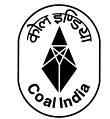 Again air quantity was reduced so as to minimise leakage of air through goaf. Quantity of methane coming from goaf was reduced but, the overall return percentage remained unchanged due to reduction of total ventilation air

As advised by CIMFR, pressure balancing was attempted but  no improvement noticed.

During periodic weighting, it was observed that gas emission from goaf increases comparing to normal operation period. 
No major gas percentage increase observed due to coal cutting.However,  due to support advance and immediate fall of roof gas emission from goaf increases. So cutting speed is restricted to control gas emission.
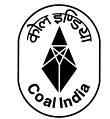 Systems adopted to dilute Methane gas and make safe the active working zone
Channel is made by brattice cloth to rise side of AFC tail end for making an escape route for methane gas from goaf to tail gate to a distance of about twenty five meter
Diverting air from face to side of last power support in tail gate to mix with methane gas for diluting thorough the channel.
One auxiliary fan is installed in main intake side to supply fresh air up to mixing point near AFC tail end for further dilution of gas. By this way air quantity in bottom gate is reduced to 1500 cuM and leakage air in goaf also reduced, whereas total quantity in top gate remains 2000 CuM .So dilution of methane gas is more effective.
Two numbers of LMD are installed. LMD1 is to sense the air near AFC tail end which is the last electrical and moving part of PSLW equipment. LMD2 is to sense the air in the vicinity of last reach of shearer drum while cutting near tail end.
Two numbers of compressesd air blowers were installed to break methane layering where ever required.
One more LMD was installed to assess gas percentage in brattice channel.
IMPACT OF HIGH GAS EMISSION ON PRODUCTION
Gas emission  from 22-35 cum/Min in tail gate of D12 Panel has been encountered.
It has resulted in  suspension of production process  at times to comply with the requirements of providing adequate ventilation.
The process of face operation had to be slowed down at times to control the gas emission
All these have  resulted in a loss of about 700 hours on production Panel D-12. Assuming the cycle time of one cut at 2 hours, the total loss comes out to 350 cuts.
The loss of production on the above account comes to about 1.57 Lte. At a sale price of Rs. 2570/Te(earlier prevailing rate), the loss is pegged at  about Rs. 40 Crs.
In addition, the high make of gas continues to cast its shadow on the safety of mining operations, as the mine has a very large extent.
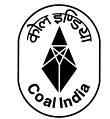 PROPOSED  MINING OPERATIONS
XV SEAM PROJECT
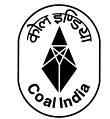 PROPOSALS
Seam proposed to be approached by a pair of drifts from surface
XV seam is split into two sections i.e XV Top & XV Bottom.
XV Top section is proposed to be worked by Longwall retreating (caving) using two legged Power Shield Supports.
After extraction of Top section, XV Bottom section shall be worked by Longwall Retreating (caving) under settled goaf of XV Top section. A parting of minimum 3mtrs shall be maintained between Top & Bottom sections.
XV Seam will be worked under the goaved out area of XVIII, XVII Top and XVII Bot. seams which are filled up with gas.
It is proposed to work five panels in XV Top section & five panels in XV Bottom during the contract period.
The lengths of these panels vary from 878 mtrs to 3238 mtrs with a face width of 250 mtrs.
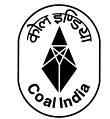 SALIENT FEATURES OF THE PROJECT (XV Seam)
Problem faced to maintain Adequate Ventillation
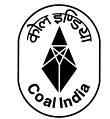 Statutory Provisions for ventilation quantity and to deal with Methane gas
CMR Reg - 130. Standard of ventilation
(i) In every ventilating district, not less than six cubic meters per minute of air per person Employed in the district on the largest shift or not less than 2.5 cubic meters per Minute of air per daily tone output whichever is larger.

(iii) The percentage of inflammable gas does not exceed 0.75 in the general body of the Return air of any ventilating district and 1.25 in any place in the mine;

136A. Velocity of Air Current 
The velocity of air current measured in meters per minute at the maximum span of along wall face in Third degree shall be not less than 75m/min.
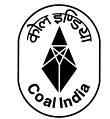 DGMS Circular42/1974, CMR 136A 
Maximum air velocities in longwall face is 4 m/s  i.e. 240 m/min
 
Reg 145. Determination of percentage of inflammable gas and of environmental conditions 
(e) If any determination in any ventilating district shows the percentage of Inflammable gas to exceed once and a quarter, the supply of electric energy shall be cut off immediately from all cables and apparatus in the district, and a written report thereof submitted to the Regional Inspector forthwith.
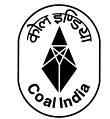 Constraints to Ventilation Quantity in Seam XVI Top
• At present, gas emission is about 24 cum/Min in tail gate of D12 Panel.
• Considering deployment of man power in largest shift of about 40 persons, quantity of air will be 	240CuM/min
• Considering production desired to achieve target of 2500 ton/day, quantity will be 7500Cum/Min.
• To maintain gas percentage of 0.5% in normal period air quantity required is 4800CuM/min, air velocity at face will reach to 8 m/sec, very high as per circular.
• Quantity of about 2000 cum/min is practicable but not sufficient to dilute gas to the required  level.
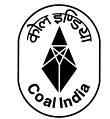 Constraints to Ventilation Quantity in Seam XV
The in-situ gas content of Seam XV T and XV B is much more than Seam XVI T.
It is envisaged that the gas emission from Seam XV T and XV B will be much more than that of Seam XVI T (i.e. 24 Cum/Min)
It is proposed to initially work Seam XV T and then Seam XV B.
Gas will be accumulated in the goaf of XV T.
As the parting between XV T and XV B is only 3 m, caving will happen and the gas trapped in goaf of Seam XV T will be released in working of Seam XV B.
This excessive gas may become un-controllable with normal ventilation techniques.
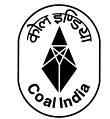 Proposal
Given the amount of gas emission present in Moonidih mine, pre-drainage of gas is necessary.
Thus, a CBM Project is deemed suitable for Moondih Mine.

Advantages:
It will result in safe and smooth operations of the mine.
It may enhance the production capacity of the mine.
The present technology available is adequate to technically and commercially drain-out the gas.
Adequate market is available for selling out the gas.
It will also result in cut-down on “green-house” gas emissions.
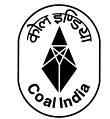 THANK YOU